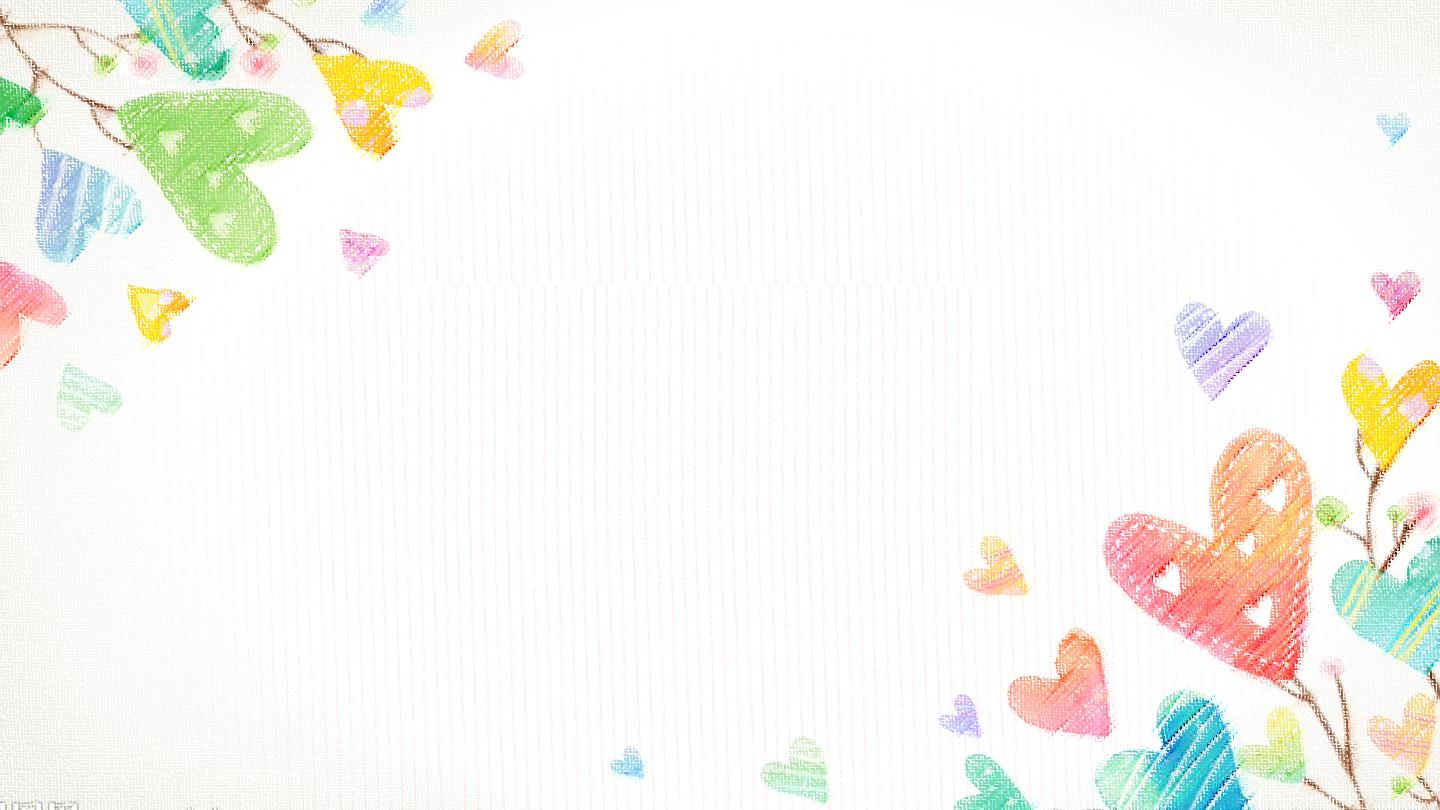 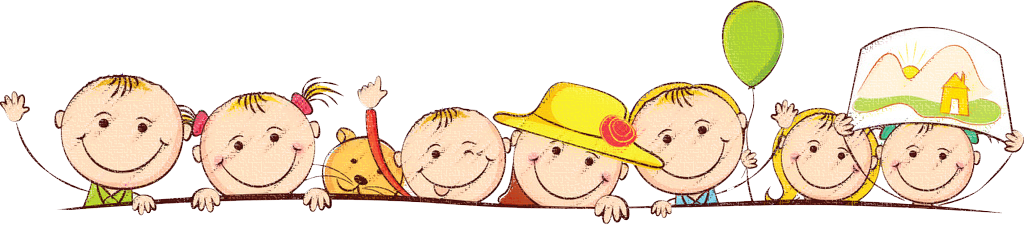 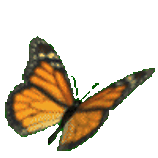 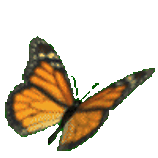 Chào mừng các em 
đến với tiết Toán
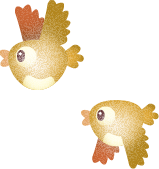 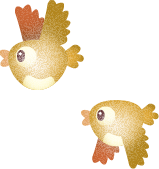 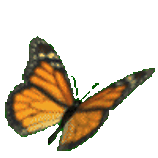 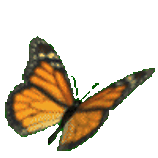 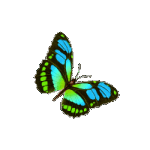 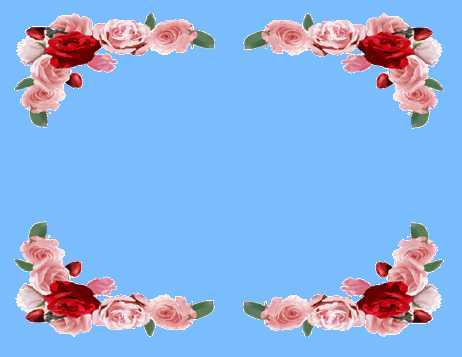 Khởi động
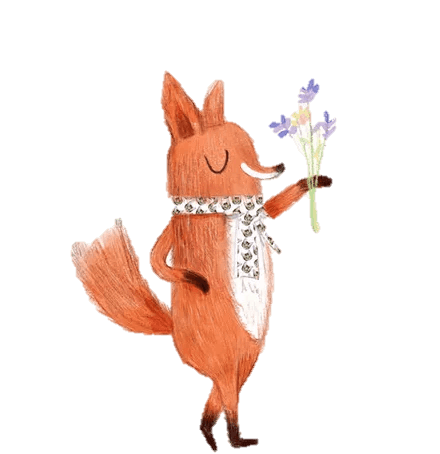 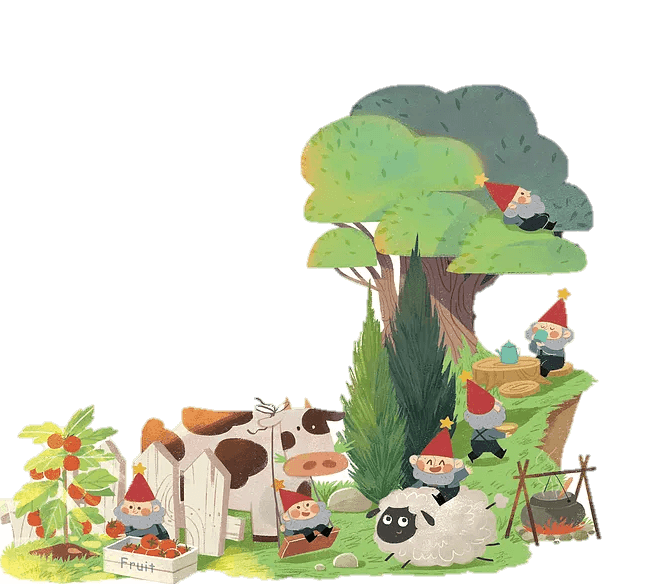 Bài 30: Ngày - tháng
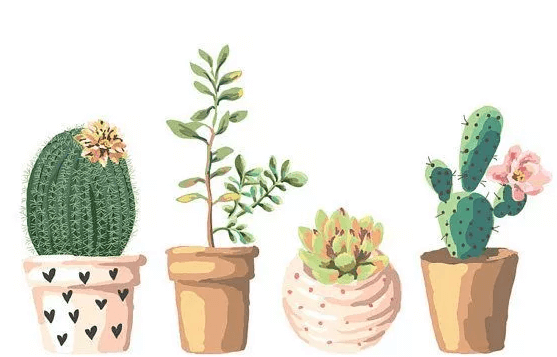 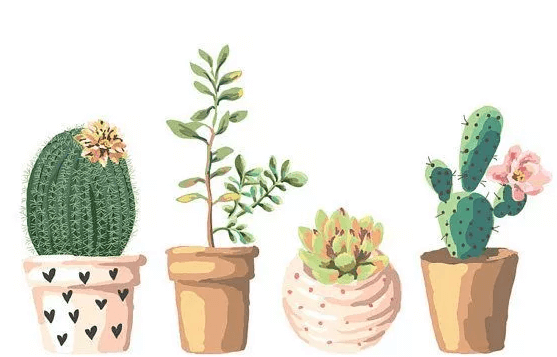 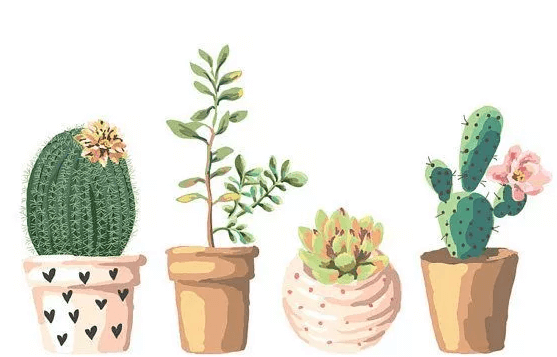 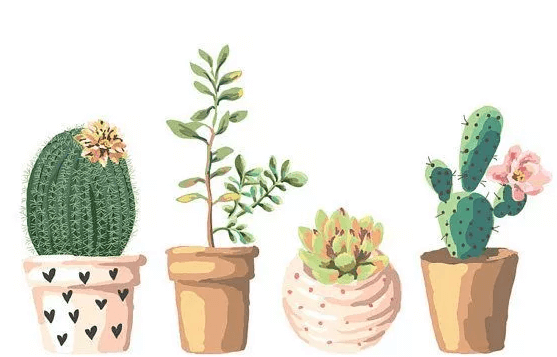 1,2,3
Một năm có 12 tháng:
MÙA THU
MÙA XUÂN
MÙA HẠ
MÙA ĐÔNG
Tháng tư
Tháng năm Tháng sáu
Tháng bảy Tháng tám Tháng chín
Tháng mười Tháng mười một Tháng mười hai
Tháng một 
Tháng hai Tháng ba
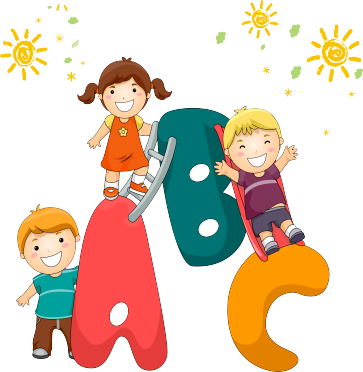 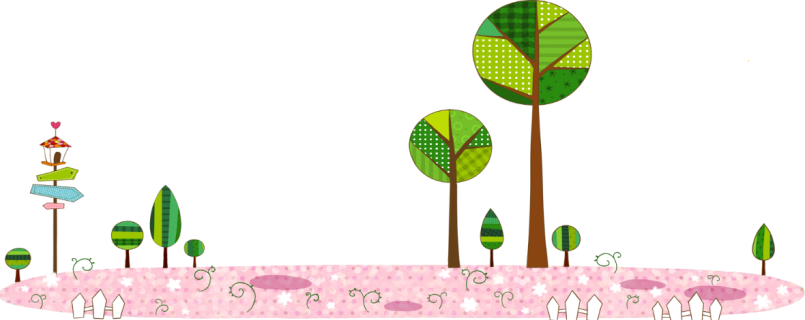 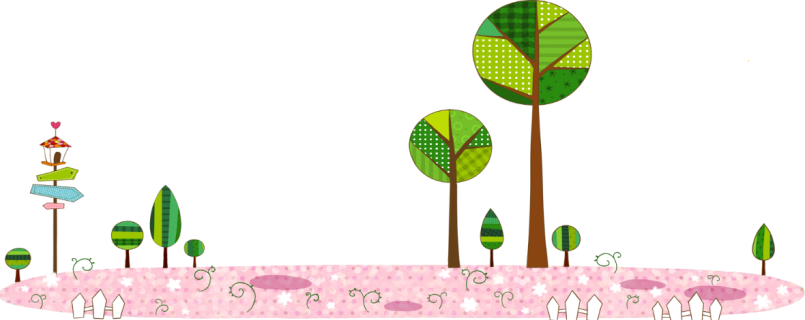 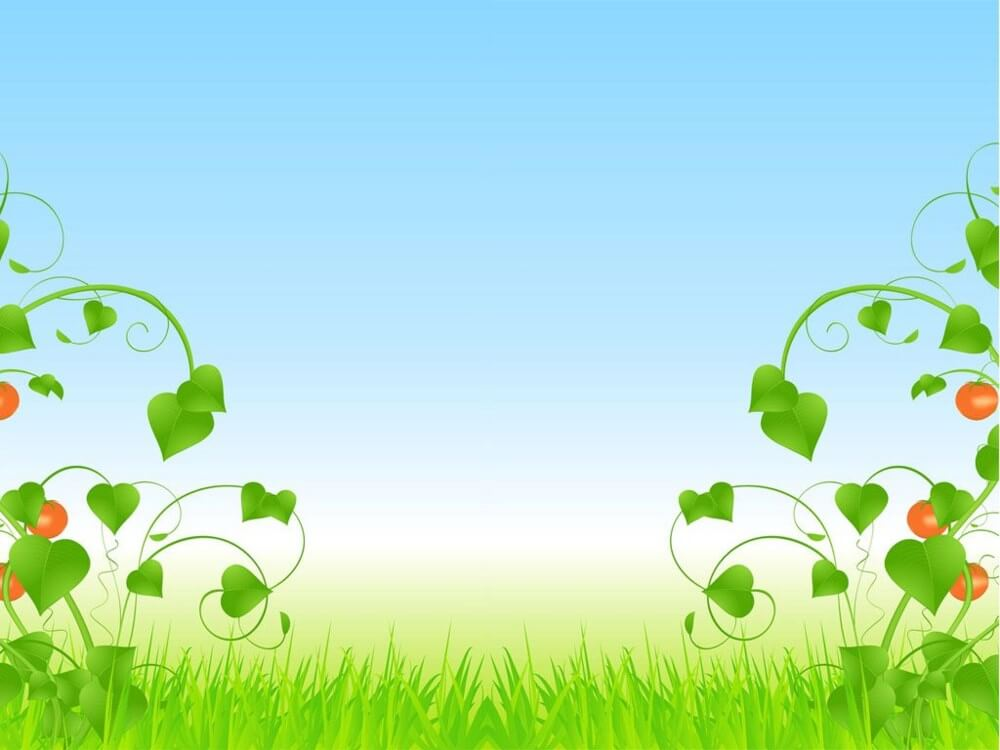 Tháng một
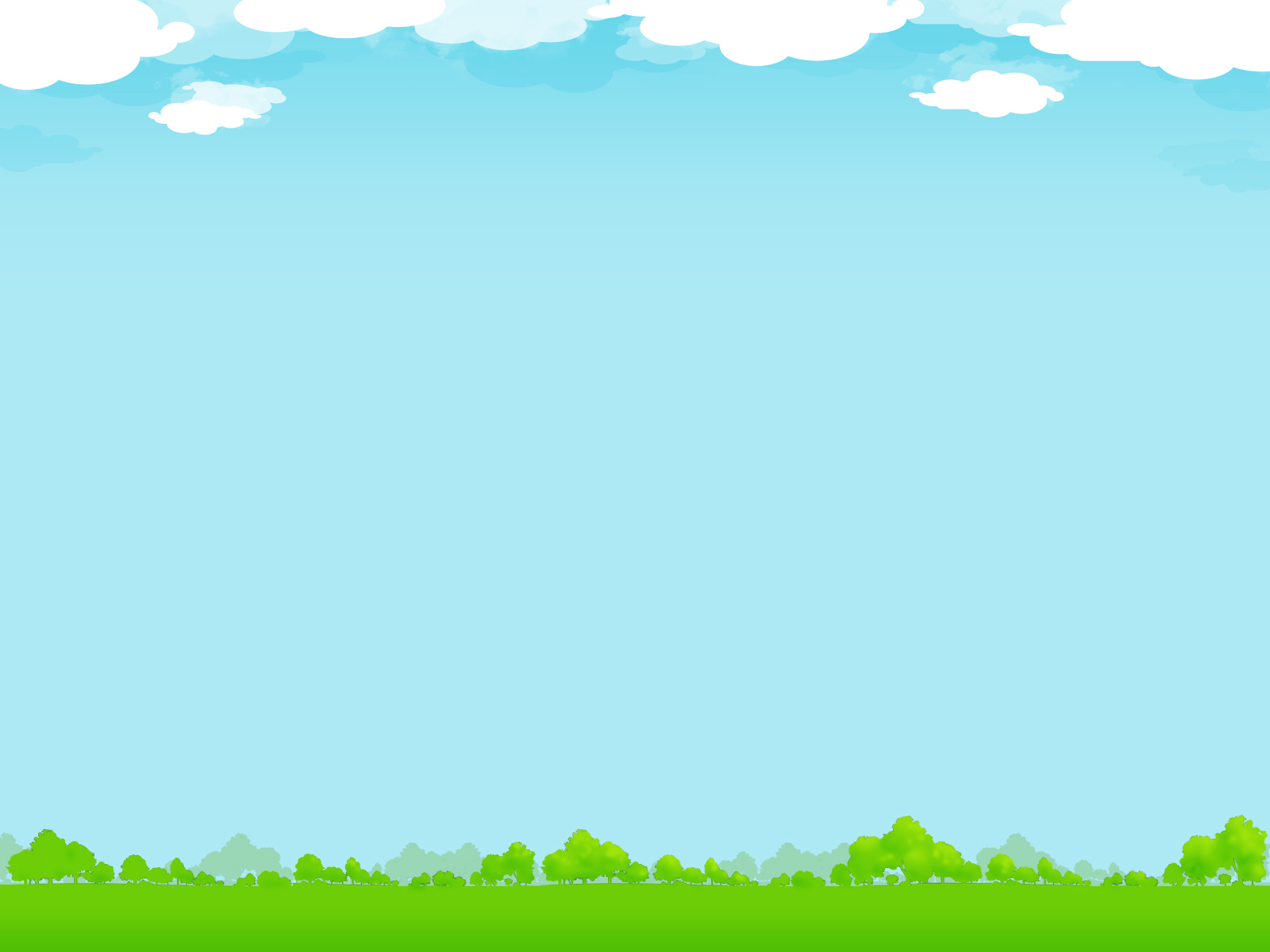 Tháng hai
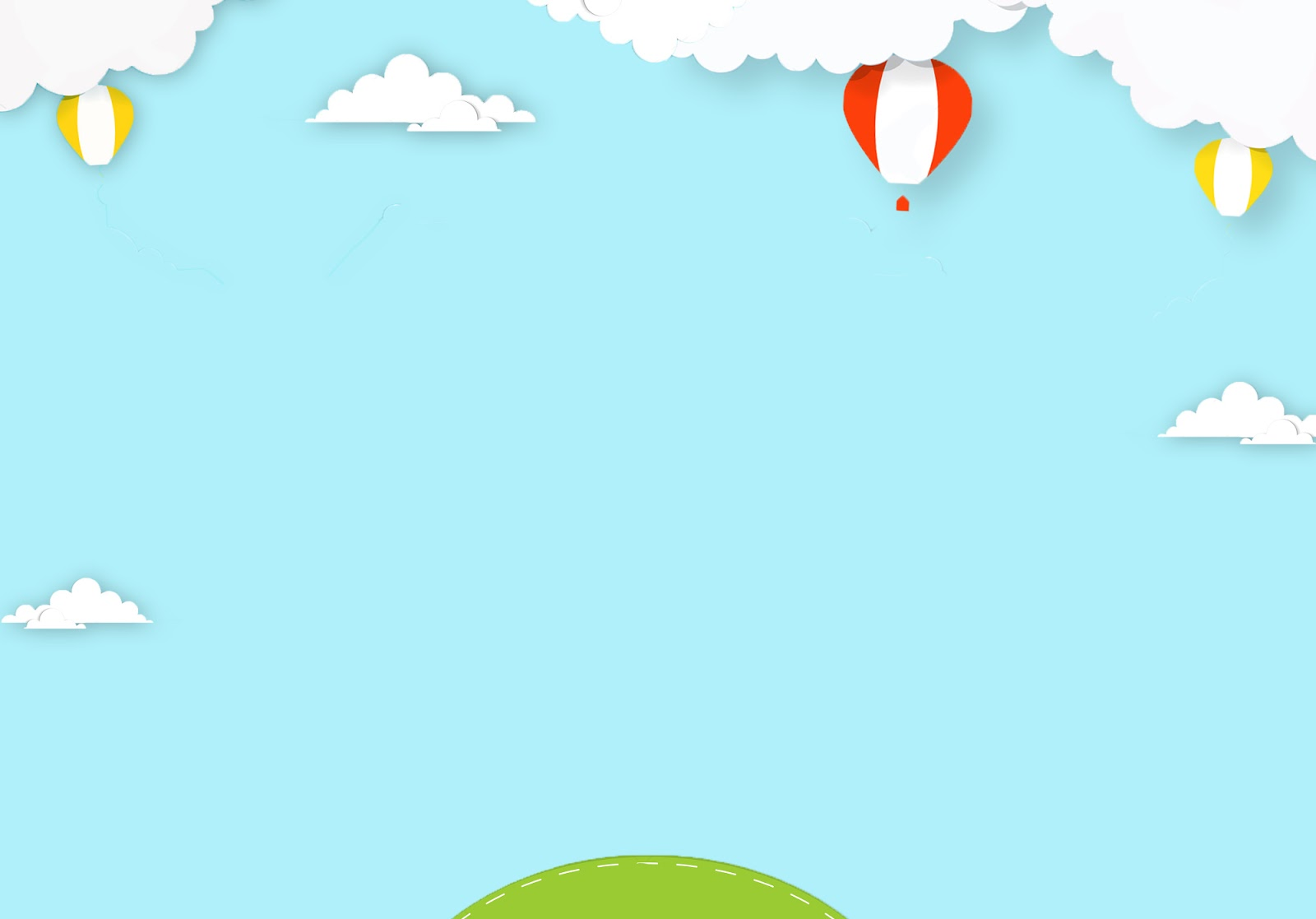 Tháng ba
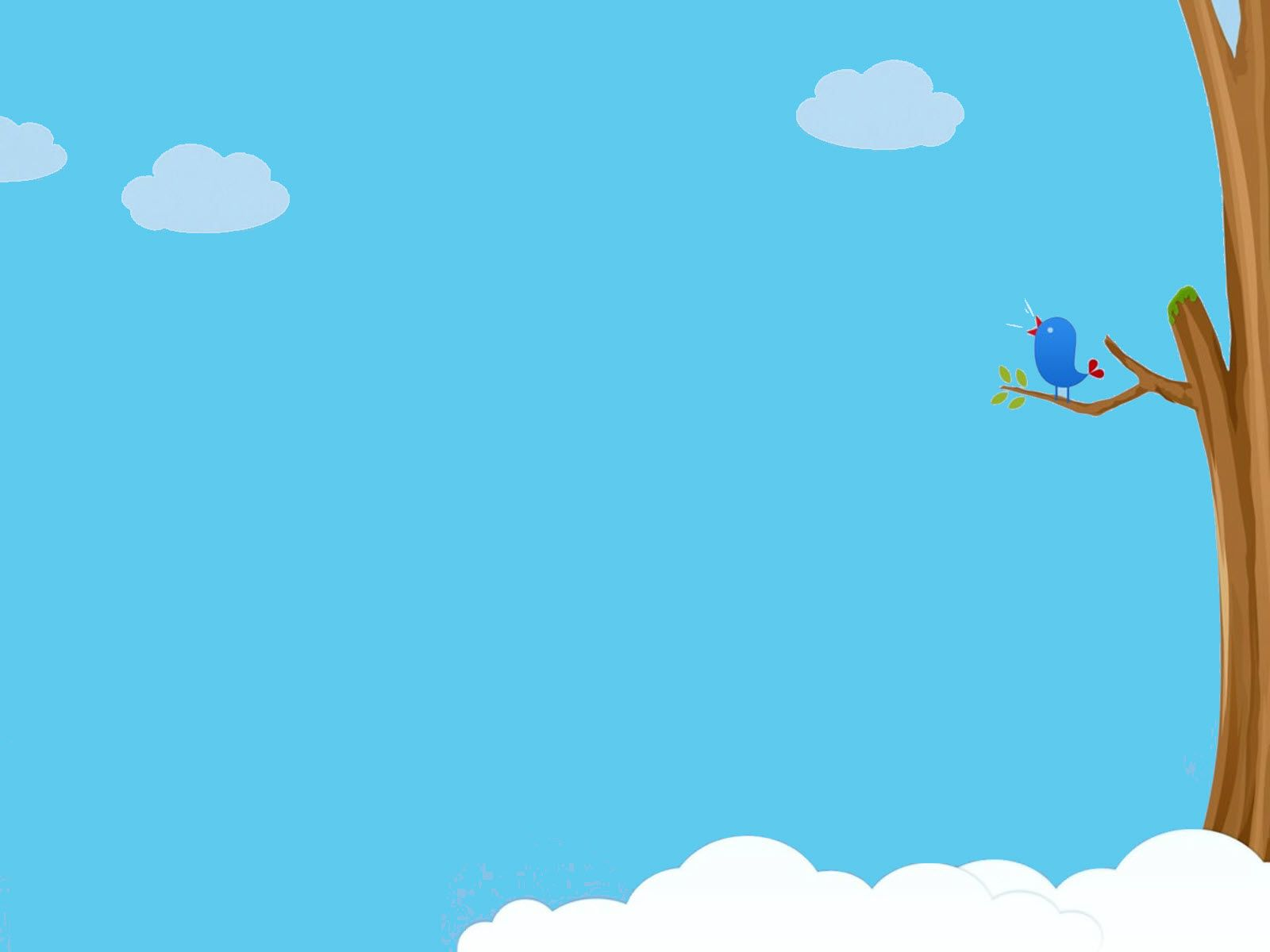 Tháng tư
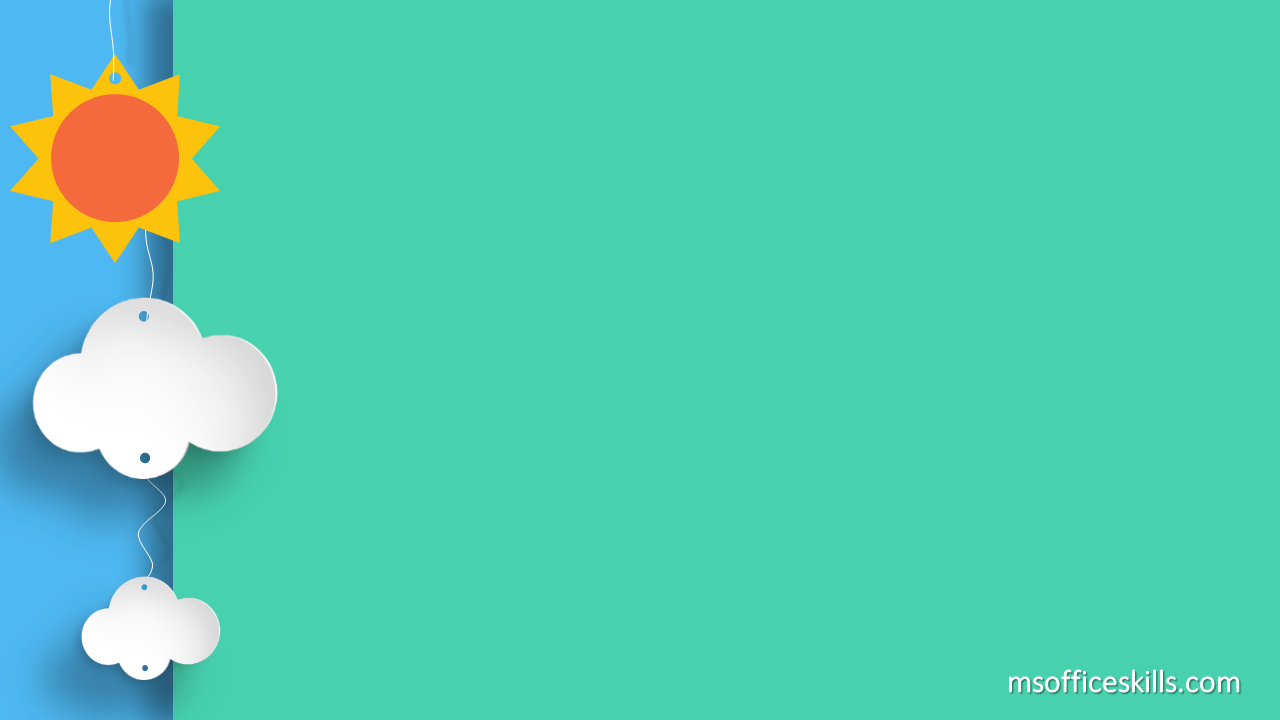 Tháng năm
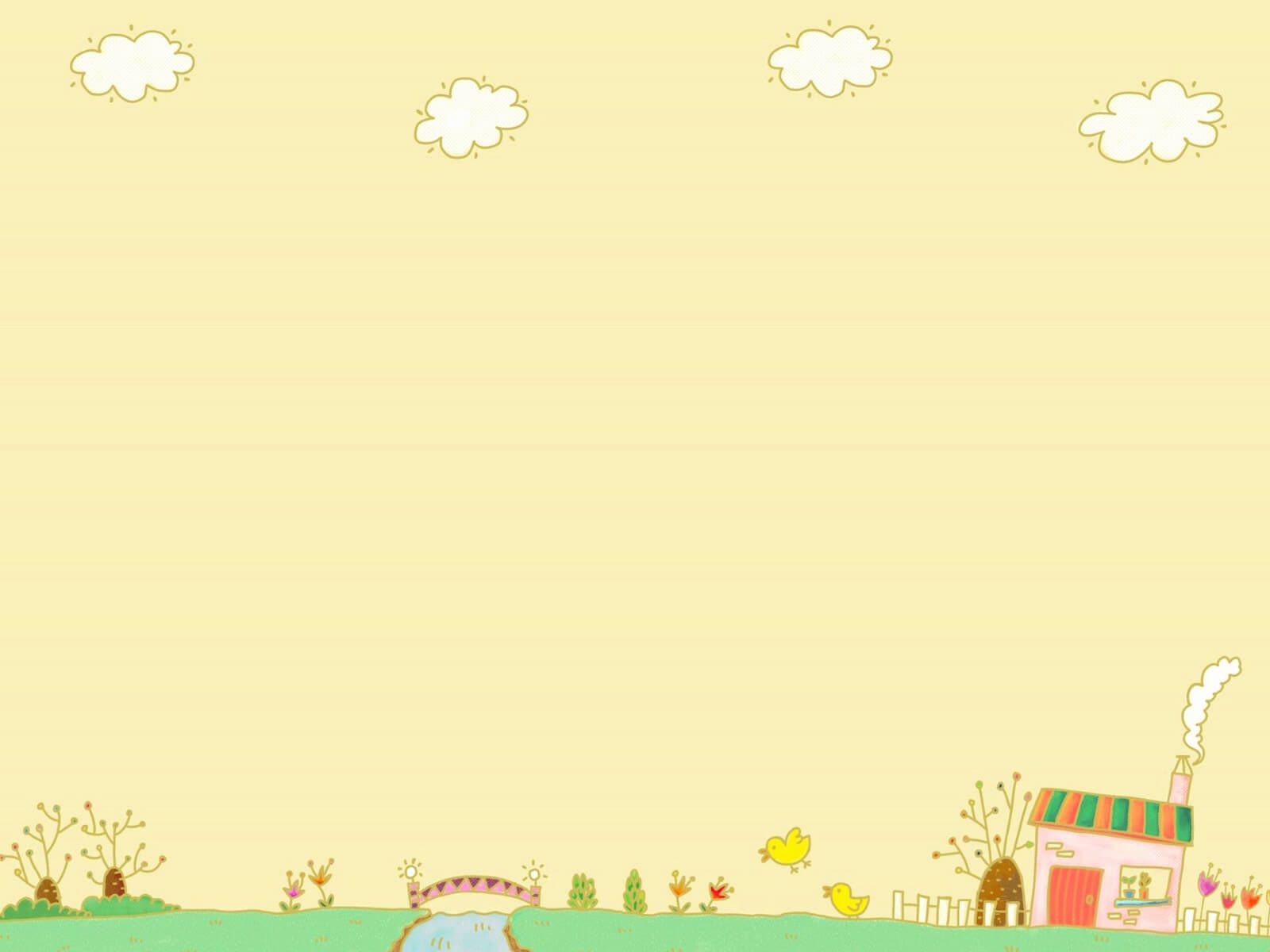 Tháng sáu
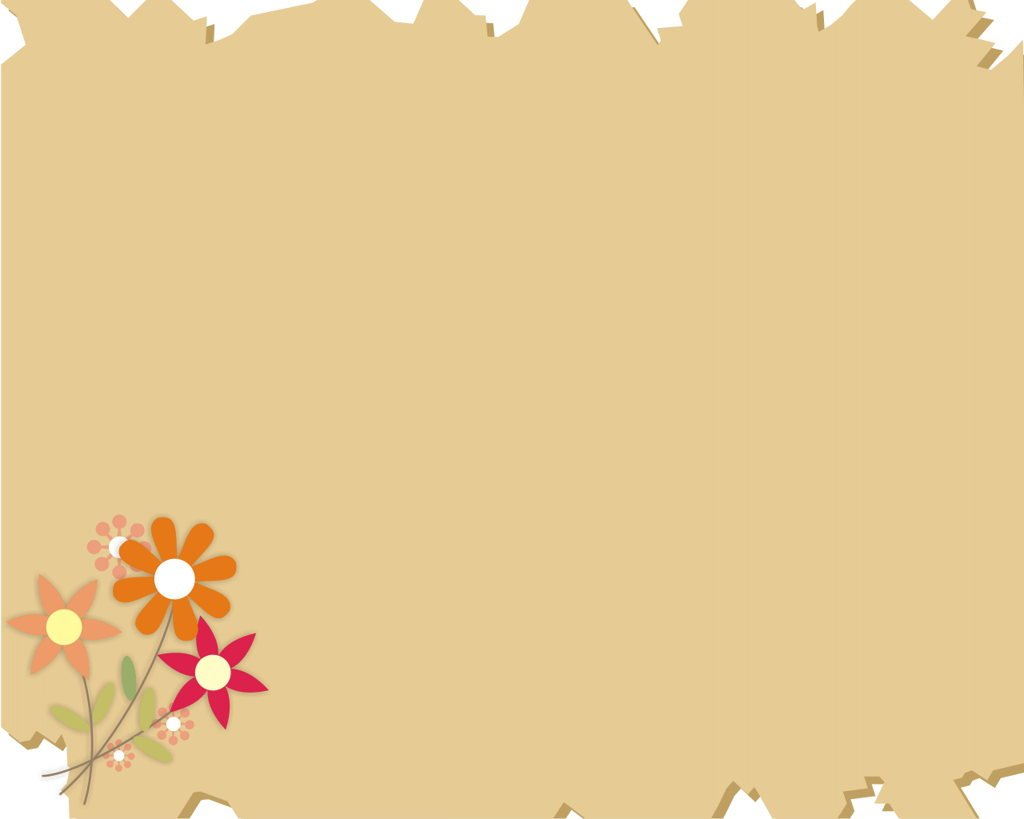 Tháng bảy
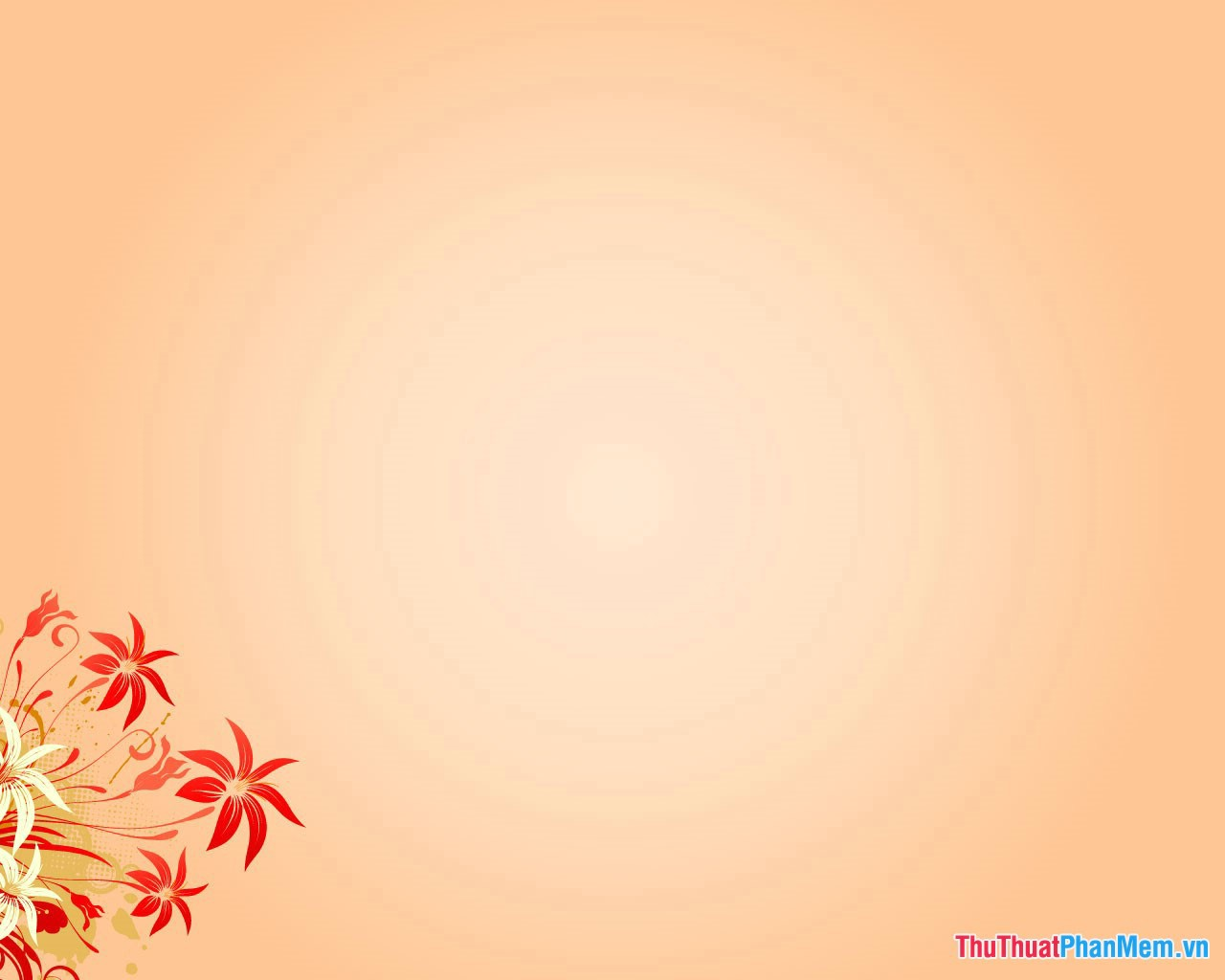 Tháng tám
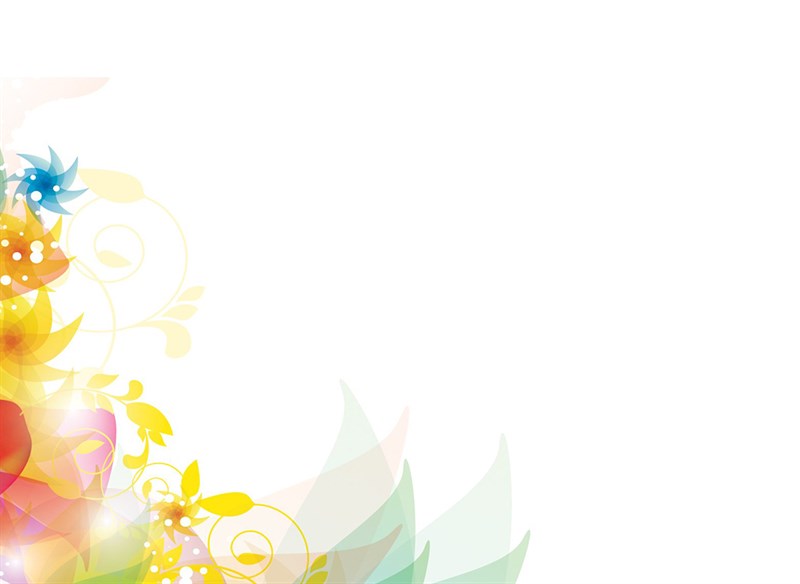 Tháng chín
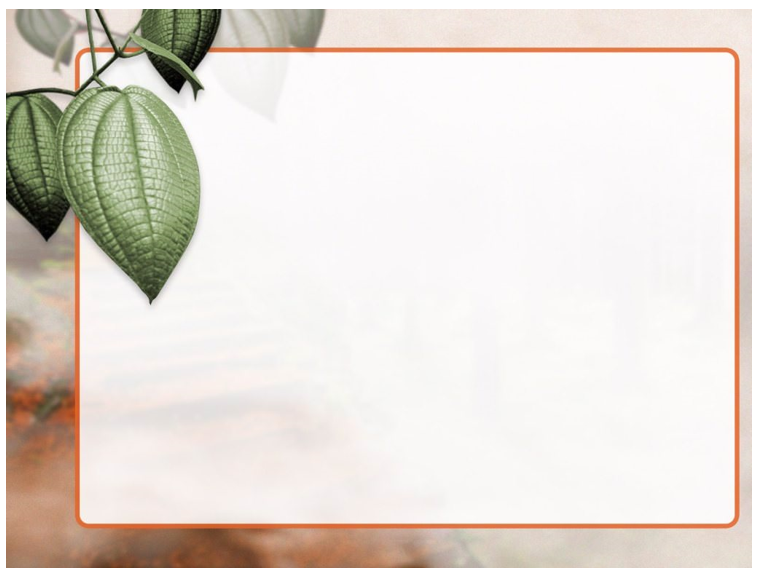 Tháng mười
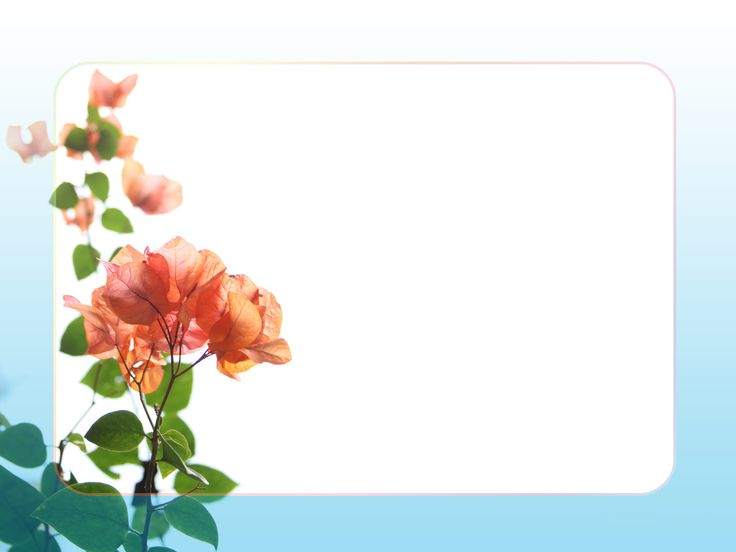 Tháng mười một
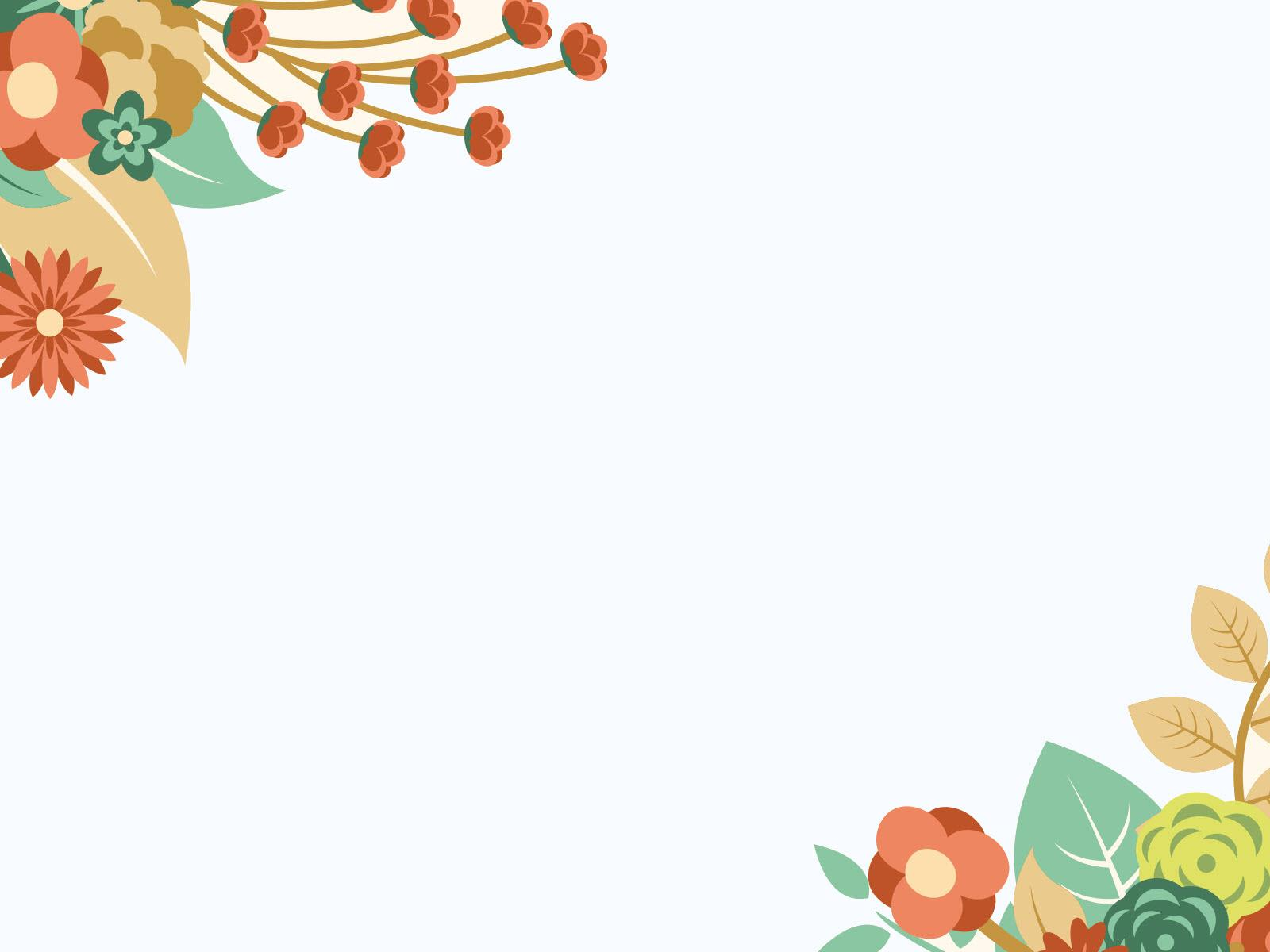 Tháng mười hai
Tháng có 31 ngày:  Tháng 1, tháng 3, tháng 5, tháng 7, tháng 8, tháng 10, tháng 12. 
Tháng có 30 ngày: Tháng 4, tháng 6, tháng 9, tháng 11.
Tháng 2 có 28 hoặc 29 ngày.
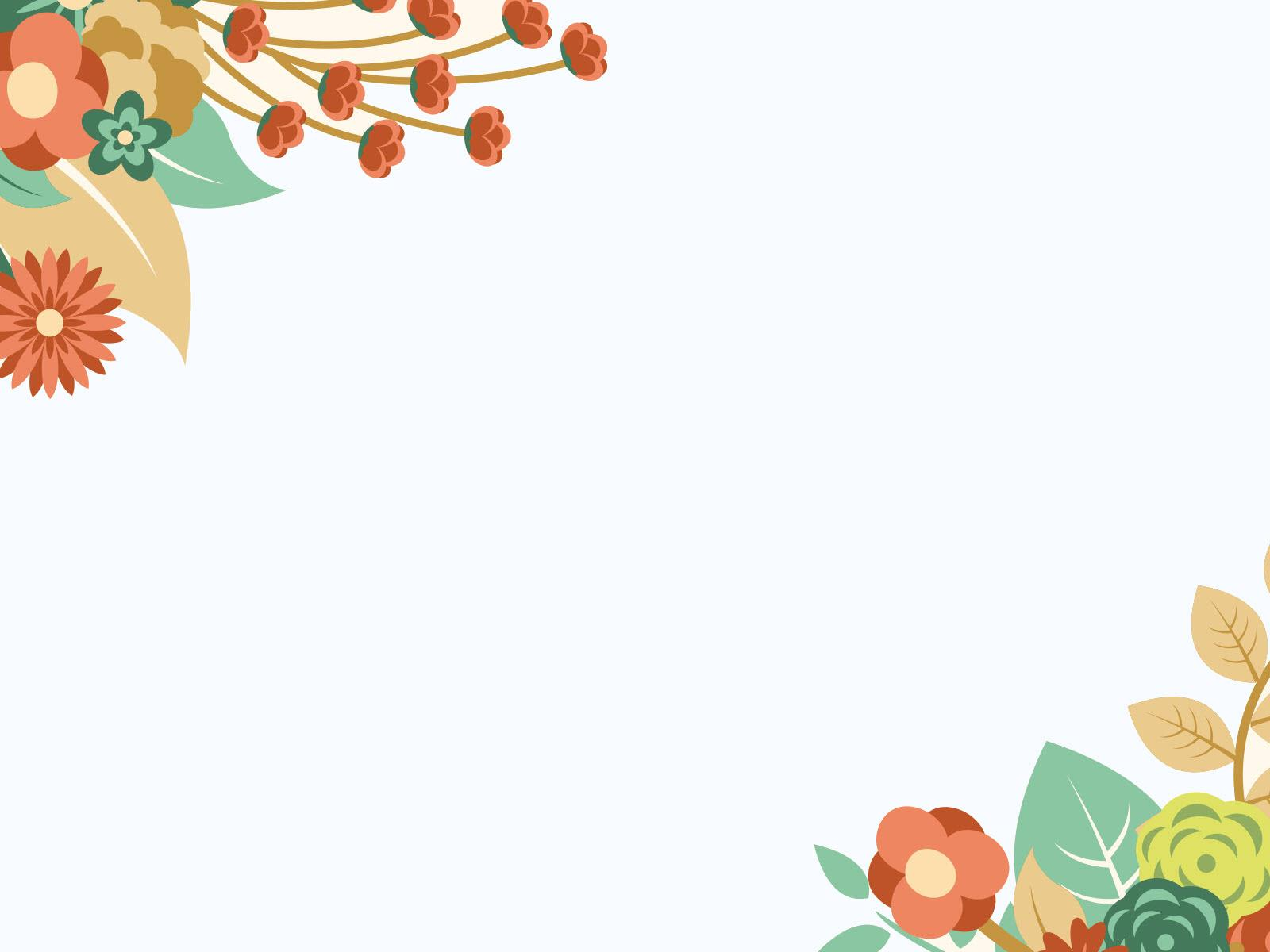 Tháng mười hai
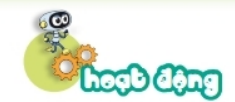 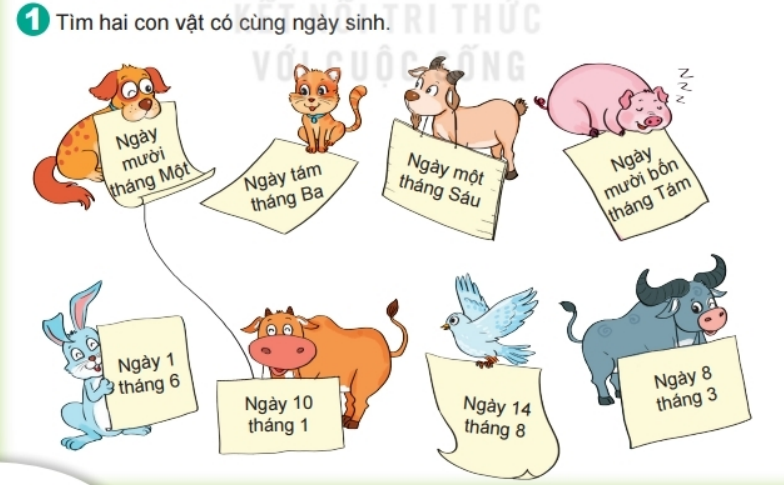 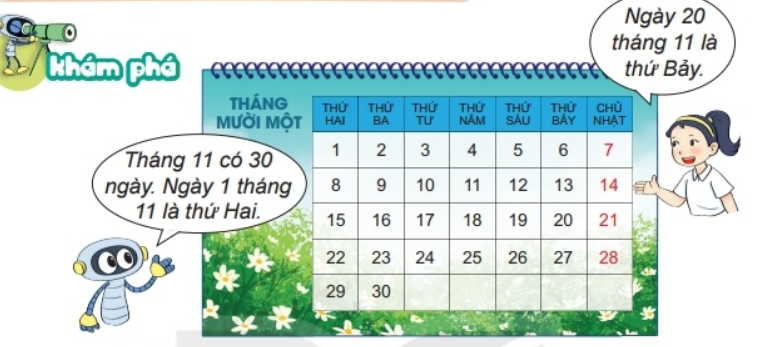 Tháng 1, tháng 3, tháng 5, tháng 7, tháng 8, tháng 10, tháng 12 có 31 ngày.
Tháng 4, tháng 6, tháng 9, tháng 11 có 30 ngày
Tháng 2 có 28 hoặc 29 ngày.
10
14
16
20
26
26
22
28
- Tháng 12 có 31 ngày
- Ngày đầu tiên của tháng 12 là thứ tư
- Ngày cuối cùng của tháng 12 là thứ sáu
- Tháng 1 có 31 ngày
- Ngày Tết dương lịch 1/1 là thứ bảy
- Ngày c1 tháng 2 cùng năm là thứ ba
Tiết 2
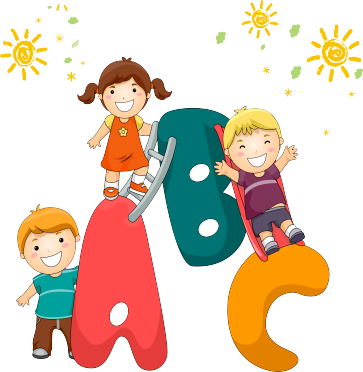 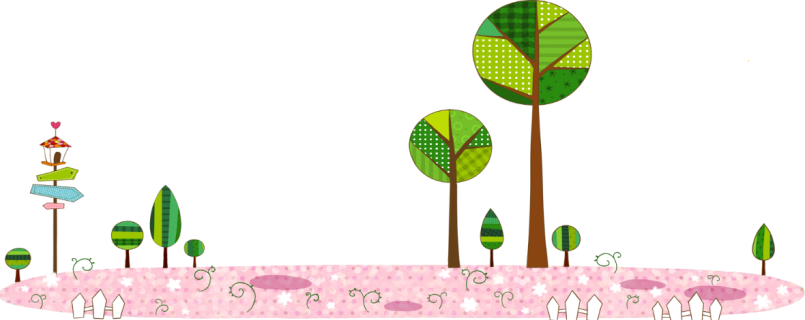 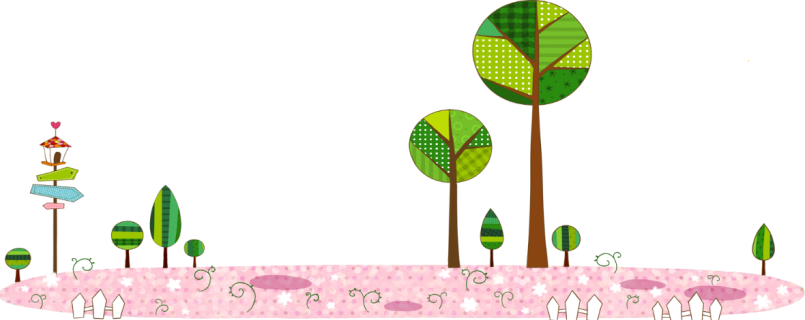 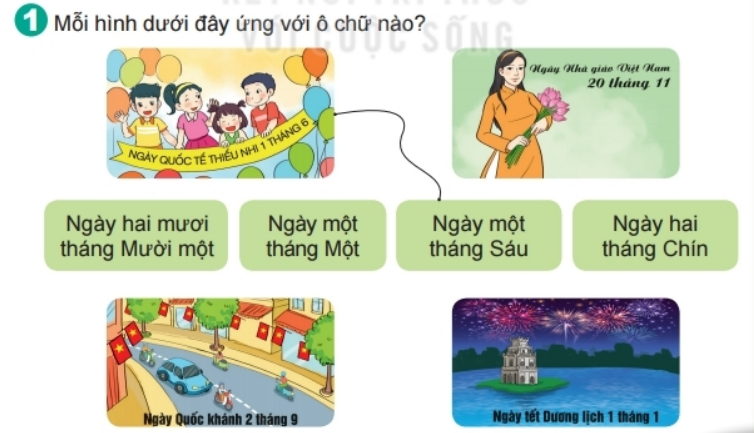 19
23
24
- Tháng 2 có 28 ngày
- Ngày Thầy thuốc Việt nam 27/2 là chủ nhật
- Tháng 3 có 31 ngày
- Ngày thứ Hai đầu tiên của tháng 3 là ngày mùng 7
- Ngày Quốc tế Phụ nữ 8-3 là thứ ba
- Tháng 4 có 30 ngày
- Thứ bảy tuần trước là ngày 23
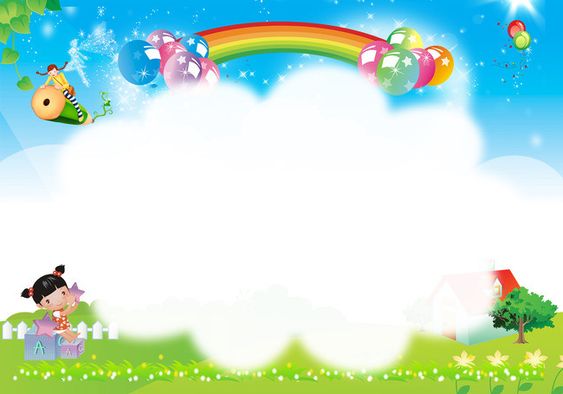 Chúc các thầy cô mạnh khoẻ
Chúc các con chăm ngoan